Kronik İshallerin Tedavisi ve Yönetimi
Dietary Therapy
Kronik ishali köpekler ve kediler için diyet yönetimi altta yatan tanıya bağlıdır. 
Eliminasyon ve hidrolize protein diyetleri, küçük ve kalın bağırsağı içeren IBD'li köpek ve kedilerin yönetimi için etkili olduğunu kanıtlamıştır.
Eliminasyon diyetleri tek, yeni protein kaynakları içerirken, hipoalerjenik diyetler polipeptitlere enzimatik olarak hidrolize edilmiş hidrolize protein kaynakları içerir.
Her ne kadar daha pahalı ve daha az lezzetli olsa da, hidrolize edilmiş diyetler, gıda hipersensitivitesinin teşhisi ve yönetimi için eliminasyon diyetleri olarak özellikle faydalıdır, bir hasta birden fazla alerjene karşı alerjik göründüğünde, karmaşık bir diyet öyküsünün “yeni” bir proteinin tanımlanmasını zorlaştırdığı durumlarda , veya bir hastada ciddi IBD varsa
Psyllium veya yulaf kepeği gibi fermente olabilen fiber kaynaklarının takviyesi, klinik bulgularının kısmi çözünürlüğünü gösteren kalın bağırsağı içeren IBD'li hastalarda gerekli olabilir. Fermente edilebilir liflerde yağ asitlerinin ve dekonjuge safra asitlerinin jelleşme ve bağlayıcı özellikleri, bazı gastrointestinal hastalıklarda faydalı olabilir.
Mayalanabilir lifin kullanımı, mayalanamayan lif yerine genellikle tercih edilir çünkü çoğu çözünür lif, bütirat, kolonosit için temel enerji kaynağı ve diğer kısa zincirli yağ asitleridir.
Kısa zincirli yağ asitleri, kolonik lümen pH değerini düşürerek patojenlerin büyümesini engelleyebilir
Prebiyotiklerin diyet takviyesinden elde edilen sağlık yararları henüz kronik diyare sahip köpeklerde ve kedilerde tam olarak tanınmamıştır, ancak prebiyotik uygulamanın dışkı amonyak ve amin konsantrasyonlarını azalttığı ve köpek dışkısındaki bifidobakteri sayısını arttırdığı gösterilmiştir.
Balık yağının ülseratif kolit ve Crohn hastalığı olan hastalarda yararlı olduğu bildirilmiştir, ancak sonuçlar tartışmalıdır. Sadece birkaç çalışmada rektal lökotrien (LT) B4 konsantrasyonlarında önemli düşüşler bulundu; diğerleri basitçe klinik düzelme bildirmiştir
Veterinerlik literatüründe, n-3 yağ asidi desteğinin, IBD'li köpek veya kedi hastalarının yönetimindeki etkinliğini gösteren bugüne kadar yayınlanmış bir çalışma yoktur. Suda çözünen vitaminler, genellikle ishal ile ilişkili sıvı kayıpları ile tükenir ve yağda çözünen vitamin kaybı, stearatörü olan hayvanlarda önemli olabilir.
Magnezyum eksikliği, ağır IBD ve lenfektazi hastalıkları olan Yorkshire Terrier’lerde bildirilmistir ve ciddi hipomagnezemik olan köpeklerin, sabit bir infüzyon halinde 1 mEq / kg / 24 saatte verilen magnezyum sülfatın parenteral takviyesini gerekli kıldığı belgelenmiştir.
Magnezyum ayrıca köpek başına 5 ila 15 mL dozajda magnezyum hidroksit (magnezyum sütü) olarak oral yolla da takviye edilebilir. 
Ciddi IBD'si olan kediler ve köpekler sıklıkla normal altı serum kobalamin konsantrasyonlarına sahiptir. Siyanokobalamin parenteral olarak (deri altından) desteklenmeli ve ampirik olarak kedi veya kedi yavrusu başına 250 μg dozunda veya 6 haftalık ardışık 6 hafta boyunca haftada bir doz aralıklarla, köpek veya köpek başına 1000 μg'ye kadar köpeklerde uygulanmalıdır.
Siyanocobalamin konsantrasyonları, özellikle kedilerde, kedilerde bulunan vitaminlerin daha kısa yarı ömürleri göz önüne alındığında her 8 ila 8 haftada bir kontrol edilmelidir.
PLE'nin yaygın bir nedeni olan intestinal lenjektazi tedavisinde tedavinin amacı, plazma proteininin enterik kaybını azaltmak, ilişkili intestinal veya lenfatik enflamasyonu çözmek ve efüzyon veya ödemi kontrol etmektir.
Ciddi diyetsel yağ kısıtlaması, barsak lenfektazi hastalığına sahip köpeklerin yönetiminde en önemli hususlardan biridir. Yüksek oranda sindirilebilir olan ve metabolik olarak eşdeğer bazda% 20'den az yağ kalorisi içeren diyetler tavsiye edilir.
Eğer mümkünse, ticari tabanlı bir diyetin beslenmesini önerir; Bununla birlikte, ticari diyetlerde elde edilenden daha fazla yağ kısıtlamasına ihtiyaç duyacak olan şiddetli lenfadenektazisi olan az sayıda köpek vardır ve evde pişirilen diyetler yeterli olabilir.
Antimicrobials
Metronidazol
Hücre aracılı immünite inhibitörü olan Metronidazol (Flagil), IBD'nin tedavisinde ek bir ajan olarak sıklıkla kullanılmıştır.
Metronidazol dozu 10 ila 15 mg / kg q12 saattir
Metronidazol tabletler, ciddi tükürük artışına neden olabilecek keskin, tatsız, metalik bir tada sahiptir. Yan etkiler nadirdir, ancak metronidazol insanlarda ve hayvanlarda periferik bir nöropati ile ilişkili olduğu bildirilmiştir.
Daha az yaygın yan etkiler arasında, hareketsizlik, bulantı, kusma, nöbetler ve geri dönüşümlü nötropeni sayılabilir. Kedilerde periferik kan mononükleer hücrelerinde geri dönüşümlü genotoksisite (kedilerde sadece tek bir metronidazol dozu sonrasında) gözlenmiş, ancak metronidazolün kesilmesinden sonraki 6 gün içinde düzelmiştir.
Tylosin (Tylan)
Tylosin (Tylan), köpek IBD'sini ve antibiyotiğe duyarlı diyare (ARD) yönetiminde etkili ve güvenli olduğu bildirilen bir makrolid antibiyotiktir.
İlacın etki mekanizması bilinmemekle birlikte, diğer tedavilere direnç gösteren bazı köpeklerde etkili olmaktadır. 
Doz aralığı 20 - 30 mg / kg q12 saattir
Motilite Düzenleyiciler
Motilite değiştiriciler; ishal inatçı ise, diğer ishal nedenleri elenmiş ise, ishal bulaşıcı bir sebepten kaynaklanmıyorsa ve hasta uygun geleneksel tedaviye cevap vermede başarısız olmuşsa (örn. Diyet değişikliği, kortikosteroidler, antibiyotikler) son çare kullanılır. 
Loperamid (Imodium; 0.1 ila 0.2 mg / kg q8-12h [köpekler], q12h [cats PO) gibi opiat ve opioid narkotik analjezikler, diyare yönetiminde en etkili hareketlilik değiştiricileridir.
Antikolinerjik ajanlar kontrendikedir, çünkü tüm hareketliliğin genel olarak baskılanmasına ve ileusun genelleşmesine neden olabilirler.
PROBIOTIKLER
IBD'li köpek ve kedilere probiyotik kullanimi  daha fazla araştırma gerektiren alternatif tedavi yöntemidir.
Hem insanlarda hem de farelerde kolitin, tümör nekroz faktörü (TNF) -a, interlökin (IL) -6, IL-12p70 ve IL-23 gibi artmış sitokin seviyeleri ile ilişkili olduğu gösterilmiştir.
Bu nedenle, IBD tedavisi için uygun bir probiyotik suş seçimi çok önemlidir ve sitokinlerin infiltrasyona karşı korumalı modelini indükleme kapasitelerinin tahmin edilmesine dayanmalıdır (IL-10high, TGF-βhigh, IL-12p70low, IL-23low, TNF-αlow).
İmmünomodülatör etkilerin yanı sıra, probiyotikler, bağırsak patojenlerine yönelik antimikrobiyal aktiviteleri ile insan bağırsağının normal mikroflorası üzerinde koruyucu bir etkiye sahiptir.
Probiyotikler ayrıca bağırsak parazitlerinin yok edilmesini kolaylaştırmak için de kullanılmıştır. Yakın zamanda yapılan bir çalışmada, probiyotik organizma Enterococcus faecium SF68'in (Forta-Flora, Nestle-Purina, St. Louis, MO) farelerde Giardia intestinalis enfeksiyonunu antagonize etme kabiliyeti kanıtlanmıştır.
Giardia trofozoitleri ile aşılamadan 7 gün önce başlayan E. faecium suşu SF68'in oral beslenmesi, spesifik anti-Giardia bağırsak immünoglobulin (Ig) A ve kan IgG'sinin üretimini önemli ölçüde arttırdı.
IMMUNOMODULATORY THERAPY
Orta ila şiddetli IBD'ye sahip köpek ve kedilerin çoğu (köpek IBD hastalığı aktivite indeksi> 6 ila 8) diyet yönetimi ve antimikrobiyal tedavi ile kombinasyon halinde adjuvan immünoterapi gerektirecektir. 
IBD tedavisinde her hastanın cevabına göre immünoterapi uyarlanması gerektiğini anlamak önemlidir.
ORAL CORTICOSTEROIDS
Kortikosteroidler, IBD ile köpek ve kedilerde yararlarını gösteren yayınlanmış kontrollü klinik çalışmaların olmamasına rağmen, IBD için tıbbi tedavinin temel taşı olmaya devam etmektedir.
Kortikosteroidler, ince ve kalın bağırsaklarda sodyum ve su emilimini arttırlar  ve antiinflamatuar ve immünsüpresif etkileri vardır. Tedavinin dozu ve süresi, klinik belirtilerin ciddiyeti ve süresine, inflamasyonun ciddiyetine ve türüne, klinik cevaba ve ilaç toleransına dayanır
Köpeklerde IBD tedavisi için prednizonun başlangıç ​​dozu, toplam 50 mg dozu aşmayacak şekilde 1 ila 2 mg / kg ‘dir. 
Kedilere tipik olarak prednizolon kullanılır ve ilaç kedi başına 5 mg'lık bir dozda başlatılır. 
İlaç, klinik iyileşme sağlandıktan sonra 6-10 haftalık bir süre içinde kademeli olarak azaltılır. Prednizon dozunu azaltmaya çalışmak amacıyla diyet tedavisi, azatiyoprin veya metronidazol ile kombinasyon tedavisi uygulanmaktadır.
Azathioprine
Azathioprine, karaciğerde 6-merkaptopürine ve daha sonra tiyoinosinik aside dönüştürülen bir antimetabolittir. Son bileşik, pürin biyosentezini bozar ve bu biyokimyasal reaksiyon hücresel proliferasyonu inhibe eder ve doğal öldürücü hücre sitotoksisitesini azaltır.
Bu immünolojik etkilerin başlangıcı yavaştır ve maksimum etkililik için birkaç ay sürebilir. İlaç, şiddetli veya refrakter (tedaviye dirençli) IBD'de yardımcı tedavi olarak köpeklerde çok faydalıdır.
Köpekler için doz, 2 hafta boyunca 50 mg / m2 veya 1 ila 2 mg / kg q24h'dir, bunu takiben alternatif gün uygulaması yapılır.
 Kediler içi-n önerilen doz  0.3 mg / kg q48h
Azatiyoprinin en önemli yan etkisi, özellikle kedilerde kemik iliği baskılanmasıdır. Diğer yan etkiler arasında anoreksi, pankreatit ve hepatik fonksiyon bozukluğu bulunur.
Cyclosporine
Siklosporin, prednizon immünoterapisine direnç gösteren IBD'li köpeklerde etkilidir.
Önerilen siklosporin dozu 5 mg / kg q24h'dir. 
Her ne kadar özellikle iri ırk köpekler için aşırı pahalı olsa da, ilaç genel olarak nispeten iyi tolere edilir.
MACROLİDE ANTİBİOTİCS
Makrolid antibiyotikler eritromisin ve tylosin'i içerir. Daha yeni türevler klaritromisin ve azitromisindir. Makrolid antibiyotikler, 50-S ribozomal alt ünitesine bağlanan ve bakterilerde RNA-bağımlı protein sentezi için gerekli translokasyon reaksiyonuna müdahale eden protein sentezi inhibitörleridir. 
Makrolidler, bazı Gram pozitif bakteriler için bakterisidal olabilir, ancak diğer bakteriler için bu ilaçlar bakteriyostatiktir. 
Farmakokinetiği zamana bağlı bir eylemi tercih eder, çünkü bu sınıftaki çoğu, dozajdan sonra uzun süre plazma, hücreler veya dokulardaki minimum inhibitör konsantrasyonun (MIC) üstünde ilaç konsantrasyonları üreten uzun yarı ömürlere sahiptir.
Bu ilaçların aktivitesi Gram pozitif bakteriler için Gram negatif bakterilerden daha iyidir. Gram pozitif bakteriler, makrolidleri Gram negatif bakterilerden (eritromisin için 100 × kadar) biriktirirler. Daha sonra, aktivite, Gram-negatif bakterilere, özellikle Enterobacteriaceae'ye (örneğin Escherichia coli) karşı neredeyse yoktur. Aktiviteleri ayrıca Campylobacter jejuni ve Clostridium spp. Gibi GIT patojenlerini içerir.
Makrolid farmakokinetiği çoğu hayvanda çalışılmıştır. Eritromisinin oral emilimi tutarsızdır, çünkü midede stabil değildir. Oral emilim% 20'den azdır. Midede stabiliteyi arttırmak için eritromisin tuzları, zayıf çözünür esterler ve enterik kaplama dahil çeşitli girişimlerde bulunulmuştur. Azitromisin bir miktar oral formülasyonun tamponlanmasını gerektirir, ancak oral emilimi eritromisin'den çok daha yüksektir.
Eritromisinin zayıf oral emilimi, muhtemelen en yaygın yan etkilerinden birinden sorumludur; yani, ishal. Bu GIT hastalıkları tedavisinde belirgin bir öneme sahiptir. Genellikle, küçük hayvanlarda gastrointestinal yan etkiler, tylosin veya azithromycin uygulamasından sonra daha azdır, ancak bu, anektal deneyimlere dayanır ve kontrollü bir çalışmada araştırılmamıştır.
Eritromisin uygulamasından bildirilen en yaygın yan etki köpeklerde kusmadır. Buna midenin tahrişi veya mide kontraksiyonun uyarılması neden olabilir. 
Gastrik hareketliliğin uyarılması, motilin reseptörlerinin aktivasyonundaki artışa neden olur. Bu etkiler terapötik olarak kullanılmıştır
LİNCOSAMİDES
Clindamycin ve lincomycin bu sınıftan en yaygın kullanılan ilaçlardır. Klindamisin, yalnızca ana moleküle klor ilavesiyle lincomycin'den farklıdır. Bu ekleme bakteri ve bazı protozoalara karşı daha aktif bir etki üretir. Bu grup icinde hayvanlara en sık kullanılan Klindamisindir.
Makrolidler gibi, bu ilaçlar da 50-S ribozomal alt ünitesine bağlanan ve protein sentezine müdahale eden inhibitörlerdir. Geleneksel olarak bakteriyostatik (eylem zamana bağlı) olarak kabul edilir, ancak daha yeni kanıtlar da bazı bakterisit aktivite olduğunu göstermektedir.
GIT için önemli olan duyarlı bakteriler arasında streptokoklar, C. jejuni, Clostridium spp. ve bazı mikobakteriler bulunur. Gram negatif organizmalara, özellikle de enterik bakterilere (Enterobacteriaceae) karşı çok az aktivite vardır. Klindamisin, çoğu anaerobik bakteriye karşı iyi bir etkinliğe sahiptir, ancak direnç, Bacteroides fragilis grubunun bakterileri arasında belgelenmiştir.
Klindamisin için, tabletler, kapsüller ve bir oral sıvı (clindamycin hidroklorür), GIT'de hidrolize edilmesi gereken bir ester olan küçük hayvanlar (Antirobe ve jenerik) ve klindamisin palmitat sıvısı (Cleocin) için mevcuttur. Klinikdamisin hidrokloridin oral emilimi küçük hayvanlarda yüksektir.
Olumsuz etkiler dikkat çekicidir çünkü ağırlıklı olarak GIT'yi etkiler.
Klindamisin kullanımı, kolondaki bakteriyel aşırı çoğalma (özellikle Clostridium difficile) ile ilişkilendirilmiştir. Oral uygulamadan insanlarda, tavşanlarda, ruminantlarda ve atlarda ciddi ve ölümcül diyare bildirilmiştir. İnsanlarda klindamisin ile ilişkili diyare yaygındır ve klindamisin uygulamasının bir sonucu olarak yalancı membranöz kolit olarak bilinen ciddi bir hastalık ortaya çıkabilir. Neyse ki, hafif ishal kesinlikle mümkün olsa da, köpeklerde ve kedilerde böyle ciddi yan etkiler bildirilmemiştir.Kedilerde GIT'i etkileyebilecek diğer yan etki, hidroklorür formülasyonunun oral yoldan verilmesine bağlı özofagus hasarıdır.
Diğer ilaçların (örneğin, doksisiklin hıklat) hidroklorür formülasyonlarının da kedilerde özofageal hasar oluşturduğu bildirilmiştir.
Fluoroquinolone Antibiotikler
Bu ilaçlar arasında enrofloksasin, marbofloksasin, orbifloksasin ve difloksasin bulunur. Bu sınıf ayrıca, köpeklere sık sık uygulanan onaylı bir insan ilacı olan siprofloksasini de içerir. (Enrofloksasin, çoğu hayvanda siprofloksasine kısmen metabolize edilir.)

GIT hastalığının tedavisi için florokinolonlar, Gram-negatif basillere, özellikle Enterobacteriaceae'ye karşı yüksek aktivite gösterir. Bu ilaçlar ayrıca anaerobik bakterilere karşı zayıf aktivite avantajına sahiptir. Çünkü bu ilaçların anaerobik bağırsak bakteri popülasyonunu bozması diğer oral antimikrobiyallerden daha az olasıdır.
Florokinolonlar benzersiz bir etki mekanizmasına sahiptir. Bunlar, rahat kapalı dairesel DNA'nın süperelik forma dönüşümünü katalize eden DNA gyrase enzimini (ayrıca topoizomeraz tip II olarak da bilinir) inhibe eder. Bu enzimin A ve B alt birimleri vardır ve kinolonlar genellikle A alt birimini etkisiz hale getirir. Bu aktivitenin bir sonucu olarak, florokinolonlar oldukça bakteri yok edicidir.
Florokinolonlar oral uygulamadan sonra yüksek oranda emilirler.
Bu genelleştirmenin istisnası, insan ilacı siprofloksasindir. Kedilerde siprofloksasinin oral emilimi düşüktür ve köpeklerde yaklaşık% 30 ila% 80 arasında oldukça değişkendir. Florokinolonların bir avantajı, Böbrek veya karaciğer yetmezliği, kullanımları için kontrendikasyonların yoktur ve doz ayarlaması gerektirmez
Florokinolonlar iyi bir güvenlik kaydına sahiptir ve çok çeşitli hastalarda kullanılabilir. En dikkat çekici yan etkiler, genç köpeklerde artropatidir, majör diarthrodial eklem kıkırdak lezyonlarına neden olur 4 ila 28 yaş arası, en duyarlı olanlar. Yüksek dozlarda enrofloksasin (günde 5 mg / kg'ı aşarsa) kedilerde körlüğe neden olabilir. 
Nörolojik problemler (nöbetler, titreme) gibi diğer olumsuz etkiler GIT hastalıkları için kullanılan dozlarda nadirdir.
En sıklıka enrofloksasinin oral tablet formülasyonu kullanılır. Enrofloksasin, oral ilaçları tolere edemeyen hayvanlarda enjekte edilebilir formülasyonlarda kullanılabilir. 
Enrofloksasin’in oral kullanımında ilaç etkileşimleri mümkündür. Florokinolonlar zayıf oral emilim üreten di- ve trivalent katyonlarla inaktive edilebilir.
Bu, bazı GIT hastalıklarının tedavisi için önemli olabilir. çünkü bu katyonları içerdiği bilinen ilaçlar, antasitler (magnezyum, alüminyum ve kalsiyum), sukralfat (alüminyum) ve besin takviyeleri (magnezyum veya demir içeren takviyeler) GIT hastalarıda sıklıkla kullanılır.
Tetracyclines
Tetrasiklinler, tetrasiklin, oksitetrasiklin, doksisiklin ve minosiklini içerir.  Bu grup içindeki antibiyotiklerden neredeyse sadece doksosiklin pet hayvanlar için kullanılır. Tetrasiklinler protein sentezi inhibitörleridir. 30-S ribozomal alt ünitesine bağlanırlar ve aminoasil transfer RNA'nın haberci RNA (mRNA) ribozom kompleksine bağlanmasını bloke ederler.
Tetrasiklinler, Gram-negatif ve Gram-pozitif bakterilerin yanı sıra Chlamydia, rickettsia, spirochet, mycoplasma, L-form bakterileri ve bazı protozoalara (örneğin, Plasmodium, Entamoeba) karşı aktif olan geniş spektrumlu ilaçlardır. Rickettsiaceae familyası Rickettsia ve Ehrlichia'yı içerir ve tetrasiklinler, özellikle doksisiklin, bu enfeksiyonlar için ilk tercih edilen ilaç olarak kabul edilir.
Tetrasiklinlerin çoğu minimal olarak metabolize edilir ve eliminasyon için glomerüler filtrasyona dayanır. Bununla birlikte, doksisiklin ve minosiklin diğer tetrasiklinlerden daha fazla metabolize olur ve böbrek atılımı diğer tetrasiklinlerde olduğu kadar yüksek olmayabilir. Doksisiklin ve minosiklin diğer tetrasiklinlerden farklıdır, çünkü bazı bağırsak hastalıklarının tedavisi için önemli olabilecek miktarda  bağırsak lümenine salınırlar.
AMPİCİLLİN AND AMOXİCİLLİN
Ampisilin ve amoksisilin, penisilinden yarı sentetik olarak türetilen amino penisilinlerdir. Penisiline göredaha iyi oral emilim (amoksisilin küçük hayvanlarda ampisilden daha iyi emilir) ve Gram-negatif basillere karşı biraz daha iyi aktivite içeren avantajları vardır. Ayrıca birçok anaerobik bakteri ve bazı enterokoklara karşı da aktiftirler.
Aminopenisiller, tabletler, kapsüller, sıvı oral süspansiyonlar ve enjekte edilebilir formlar dahil olmak üzere çeşitli formülasyonlarda mevcuttur. 
Emilimleri değişkendir. Köpeklerde, ampisilin için sistemik yararlanabilirlik % 30 ila % 40 ve amoksisilin için yaklaşık% 60 ila% 80'dir. Bağırsak lümeninde nispeten yüksek miktarda kalır ve bu  GIT hastalıklarının tedavisinde bu ilaçların oral kullanımına temel oluşturur.
 Bu ilaçlar ayrıca oral florayı parçalayarak hayvanlarda ishale neden olabilirler.
Chloramphenicol
Kloramfenikol, GIT hastalığına neden olan birçok patojene karşı oldukça aktiftir. Kloramfenikol, ribozomun 50-S alt ünitesine bağlanarak hareket eden bir protein sentezi inhibitörüdür. Bu, makrolid antibiyotiklerle aynı etki bölgesidir, bu nedenle antagonizm mümkündür. Bu alt birime bağlanma geri dönüşümlüdür ve protein sentezinin inhibisyonu ile sonuçlanır.
Kloramfenikol bakteriyostatik olarak kabul edilmiştir, ancak bazı kanıtlar daha bakterisit etkisi olduğunu gösterir. Kloramfenikol Gram-pozitif, Gram-negatif bakterileri ve ayrıca bazı atipik organizmaları içeren geniş bir aktivite spektrumuna sahiptir. Bakteriyel spektrum, Salmonella, anaeroblar (Bacteroides dahil) ve enterokok dahil GIT hastalığı için önemli organizmaları içerir.
Klorfenicol reçetelendiğinde advers etkiler göz önünde bulundurulmalıdır. Dozla ilişkili anemi ve pansitopeni kronik tedavi ile ilişkili olabilir. Bu etki kedilerde iyi belgelenmiştir ve standart dozajlarla 14 günlük tedaviden sonra ortaya çıkabilir.
Kemik iliği hücrelerinin potansiyel hasarı nedeniyle, yenidoğan hayvanlarda veya gebe hayvanlarda kullanımdan kaçınılmalıdır. Aplastik aneminin daha ciddi etkisi sadece insanlarda tanımlanmıştır. İnsidansı nadirdir, ancak sonuçları ciddidir.
Metronidazole
Metronidazol (Flagil ve jenerik) nitroimidazol grubudur. Metronidazol, bu gruptan reçete edilen en yaygın ilaçtır. Tinidazole (Tindamax) tabletleri insanlarda Giardia, Trichomonas ve Entamoeba tedavisi için onaylanmıştır.
Şu anda Amerika Birleşik Devletleri'nde bulunmayan benzer ilaçlar, nimorazol (Naxogin), ornidazol (Tiberal), ronidazol ve benznidazol'dür (Rochagan).
Metronidazol, aerobik Gram pozitif ve Gram negatif organizmalar üzerinde çok az etkiye sahip olduğu, ancak anaerobik bakterilere (örneğin, Bacteroides, Fusobacterium, Clostridium, Peptococcus ve Peptostreptococus) karşı çok etkili olduğu için eşsiz bir antimikrobiyaldir. Fakültatif anaeroblar olabilecek bakterilere karşı etkili değildir. Birçok protozoaya karşı iyi bir aktiviteye sahiptir (örneğin, Giardia lamblia, Entemoeba, Trichomonas). Metronidazol, insanlarda, diğer ilaçlarla kombinasyon halinde, Helicobacter pylori'yi tedavi etmek için kullanılmıştır.
Metronidazol hızla bir şekilde bakteri tarafından alınır, ardından hücre içerisinde sitotoksik türevlere (kısa ömürlü serbest radikal bileşikleri) indirgeme işlemi ile metabolize edildiği bir reaksiyon izlenir. Bu sitotoksik bileşikler DNA'ya ve diğer kritik hücre içi bakteriyel makromoleküllere zarar verir. Aerobik bakteriler, sitotoksik bir bileşik üretmek için gerekli indirgeyici yolaktan yoksundur.
Metronidazol, oral yoldan verildikten sonra küçük hayvanlarda (köpeklerde% 59 ila% 100) hızla ve çok emilir. Enjekte edilebilir bir preparat mevcuttur, ancak nadiren kullanılır. Tepe konsantrasyonları, oral tatbikattan 1 ila 2 saat sonra meydana gelir. İlgili ilaç, rozdazol de oldukça emilir. Kedilerde, rozdazolün oral emilimi hızlı ve tamdır (neredeyse% 100).
En önemli olumsuz etki nörotoksisitedir. Tepkimelere γ-aminobutirik asit nörotransmitterinin inhibisyonundan neden olduğu anlaşılmaktadır.
Önerilen dozu aşan yüksek dozlarda (67 ila 129 mg / kg / gün), metronidazol köpeklerde ataksi, uyuşukluk, propriyoseptif açıklar, nistagmus ve nöbet benzeri belirtilere neden olmuştur. Uyuşturucu uygulaması kesilirse köpekler iyileşti, ancak iyileşme 1 ila 2 hafta sürebilir.
Diazepam uygulanırsa iyileşme çok daha hızlı olur. Nörotoksikoz da yüksek dozda kedilerde gözlenmiştir.
Metronidazol hayvanlarda bulantı, kusma ve ishale neden oldu, ancak nadir görülür. acı tadı nedeniyle çoğu hayvanda bir problemdir. Kediler, kırılmış veya ezilmiş tabletlerin tatsız tadına özellikle duyarlıdır. Bu sorun, ester metronidazol benzoatın uygulanmasıyla hafifletilebilir.
Aminoglycosides
Aminoglikositler oral yoldan verilir. Zaman zaman GIT hastalıkları için kullanılırlar çünkü sistemik absorpsiyon ve sistemik yan etki riski olmadan GIT lümenindeki aktivitelerini korurlar.
Aminoglikozitler, protein sentezi inhibitörleridir. Bunlar geri dönüşümsüz bir şekilde 30-S ribozomal alt ünitesine bağlanır ve genetik kodun yanlış okunmasına neden olur ve bakteriyel protein sentezini inhibe eder. Aminoglycosides hızla bakteri yok edicidir. Bunlar, MIC ile ilişkili olarak aktivitenin tepe konsantrasyon (CMAX) ile tahmin edildiği konsantrasyona bağlı ilaçlardır.
Bu ilaçları oral yoldan veren klinik protokoller GIT lümeninde yüksek konsantrasyonları korur; Bu nedenle, farmakodinamikleri bu uygulama için idealdir.
Aminoglikozitler Enterobacteriaceae de dahil olmak üzere çoğu Gram negatif bakteriye karşı aktiftirler. Streptokok ve enterokoklara karşı etkileri, bir laclaktam antibiyotik ile birleştirilmedikçe sınırlıdır. Anaerobik bakteriler doğal olarak dirençlidir çünkü bakterilere ilaç taşınması oksijene bağlıdır.
Aminoglikozitlerin oral emilimi zayıftır, ancak herhangi bir sistemik emilim meydana gelirse, bu ilaçlar neredeyse sadece renal klirensi temel alır. GIT mukozasında ciddi bir hasar var ise (örn., Ağır enterit) sistemik absorpsiyon oluşabilir. 
Sistemik absorpsiyon meydana gelirse, aminoglikosit tedavisi ile ilişkili en ciddi toksik etki renal tübüler hasardır. Bu ilaçlar aktif olarak proksimal tübüler hücreler tarafından alınır. Dehidrasyon gelişen hayvanlarda, elektrolit dengesizliklerine (örneğin, düşük Na + veya K +) sahiptir, endotoksemiye sahiptir veya mevcut böbrek hastalığına sahiptir, sağlıklı hayvanlara göre toksisite riski daha yüksektir
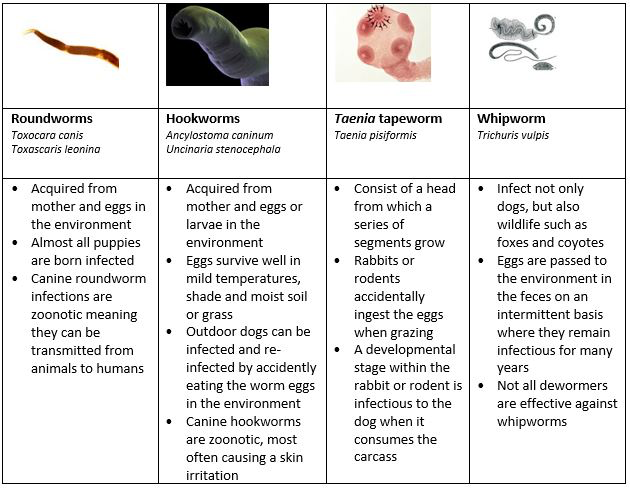 Fenbendazol ve febantel, tartışıldığı gibi hedef helmintler için sık sık reçete edilir (bkz. Tablo 37-1 ve 37-2). Bununla birlikte, her iki bileşik de Dipydium caninum veya Echinococcus spp enfeksiyonlarının tedavisi için etkili değildir.
Febantel, diğer solucanlara ve etkili bir şekilde tedavi eden prazikuantel, kancalı kurtlara ve yuvarlak kurtlara (Drontal Plus, Bayer Animal Health) karşı etkinliğini arttırır.
Fenbendazole veya febantel, genellikle Giardia spp.
Fenbendazol, gastrointestinal hastalıklarla ilişkili olabilecek trematodlara karşı etkinliğe sahip olduğuna inanılan antelmintiklerden biridir (Alaria spp., Nanophyetus salmincola, Heterobilharzia americana, Platynosomum fastosum).
İRRİTABL BAĞIRSAK SENDROMU
TANIM 
Yapısal GI patoloji veya alternatif bir teşhisi olmadan kronik aralıklı gastrointestinal (genellikle kolonik) disfonksiyon ve/veya dismotilite bulguları ile karakterize bir hastalıktır.
PATOFİZYOLOJİ
Psikomatik ilişki, hastanın davranışı ve otonomik sinir sistemi ve enterik sinir sistemi arasında bozukluk olduğu varsayılmaktadır.
Potansiyel interaktif sebepler, anormal kolonik motilite, diyette lif eksikliği, diyet intoleransları, stres/anksiyete ve eş zamanlı gastrointestinal patolojileri içerebilir.
SEMPTOMLAR
En yaygın olarak kronik ve aralıklı kalın bağırsak hastalığı bulguları görülür: hematokezi, diskezi ve mukus artışıyla beraber sık, küçük miktarlarda dışkı geçişi. İshal ve konstipasyon dalgalı olarak seyreder.
Abdominal ağrı, segmental ileus, kusma ve mide bulantısı olabilir.
TANI
Temelde kalın bağırsak hastalığı bulgularına sebep olan diğer potansiyel sebeplerin elenmesiyle yapılır.
Gastrointestinal biyopsi, tedavi amaçlı antiparaziter uygulama (özellikle kamçılı kurtlar), yüksek lif (çözünebilen ve/veya çözünemeyen) oranına sahip gıdalar  ve eliminasyon diyeti uygulaması sonucunda hiç bir yanıt alınmayan hayvanlarda IBS olabileceği düşünülür.
BENZER BULGULU HASTALIKLAR
Disüri/strangüri — gözlem, idrar analizi ve görüntüleme ile elenir.
Prostat hastalığı — rektal muayene ve görüntüleme ile elenir.
Peritoneal yapışmalar.
İntestinal intrinsik sinir sistemi, vagal sinir ve pelvik sinir pleksusları aracılığıyla GI sistem sinirsel bağlantılarını etkileyen hastalıklar veya hasarlar.
TAM KAN/BİYOKİMYA/İDRAR ANALİZİ
Genelde normaldir
DİĞER LABORATUVAR TESTLERİ
Dışkı flotasyonu ve rektal kazıma sitolojisi tipik olarak önemsizdir.
GÖRÜNTÜLEME
Abdomenin direkt ve kontrastlı radyografisi— genellikle normaldir veya segmental luminal gaz genişlemeleri görülebilir.
Abdominal ultrasonografi — genellikle normaldir.
TANI PROSEDÜRLERİ
Endoskopi ve deneysel cerrahide hastalıkla ilişkili değişiklikler gözlemlenmez. Elde edilen biyopsi sonuçları normaldir. 
PATOLOJİK BULGULAR
Genellikle normaldir.
Eş zamanlı gelişen kronik intestinal hastalık (örn. IBD) var ise IBS teşhisi ve tedavisi yapılmadan önce bu hastalık başarılı bir şekilde tedavi edilmesi gerekir.
SAĞALTIM
İlaç tedavisi birkaç günden hayat boyuna kadar sürebilir.
Köpeklerde IBS vakalarının bir çoğunda gastrointestinal hipermotilite (spazmodik) ve GI intrinsik sinir sistem aktivitesinin engellenmesi ile potansiyel duyusal değişimlerin sonucu olarak gelişen dismotilitenin formları görülebilir. Librax (anksiyolitik ile antispazmodik) veya gabapentin (5-10 mg/kg) olası nöropatik ağrı için (eğer pelvik pleksus stimülasyonundan şüpheleniliyorsa) kullanılabilir.
En düşük dozdan başlanmalı.
MOTİLİTE DÜZENLEYİCİLER
Opiyat antidiyare ilaçları ritmik segmentasyonu artırarak bulguları iyileştirir.
Loperamid 0.1-0.2 mg/kg PO 8-12 saat arayla.
Difenoksilat 0.05-0.2 mg/kg PO 8-12 saat arayla.
Gabapentin (1-10 mg/kg 12 saat arayla) olası nöropatik ağrı için.
Sisaprid (prokinetik) 0.5 mg/kg dozundan en yüksek 10 mg PO 8-12 saat arayla, eğer konstipasyon baskın klinik bulguysa.
Antispazmodik-Yatıştırıcı-Anksiyolitik Kombinasyonları
Anksiyeteyi, abdominal krampları, şişkinliği ve acıyı gidermek için kullanılır
Librax — klordiazepoksit (anksiyolitik) ve klidinyum bromid (antikolinerjik), 0.1-0.25 mg klidinyum/kg PO 8-24 saat arayla kullanılabilir.
Darbazin — izopropamid (antikolinerjik) ve proklorperazin (yatıştırıcı), 0.14-0.22 mg/kg SC 12 saat arayla; oral.
Aminopentamid 0.01-0.02 mg/kg PO, IM, SC.
Parenteral Antiemetikler
Eğer mide bulantısı ve kusma oral ilaç sağaltımını engelliyorsa, antiemetikler 1-2 gün için parenteral olarak uygulanmalı. 
Maropitant 1 mg/kg SC 24 saat arayla köpeklerde kullanılabilir.
Proklorperazin 0.1-0.5 mg/kg 6-24 saat arayla SC veya IM.
Serotonin-benzeri Antagonistler
İnsanlarda baskın bulgusu ishal olan IBS hastalarında, güçlü ve seçici serotonin reseptör antagonisti olan Remosetron (5-HT3) kullanımı yararlı olmuştur; normal köpeklerde bu ilaç sadece deneysel olarak kullanilmıştır.
KONTRAENDİKASYONLAR
Opiyatlar — solunum disfonksiyonu, hepatik ensefalopati, konstipasyon ve/veya ciddi zayıflama.
Antikolinerjikler — kardiyak hastalık, böbrek hastalığı, hipertansiyon, konstipasyon ve/veya hipertiroidizm.
HASTA TAKİBİ
BEKLENEN SEYİR VE PROGNOZ 
İlaç sağaltımı başladıktan sonra 1-2 gün içinde dışkı normale döner, mukus azalır ve diskezi ve abdominal ağrı 1-2 gün içinde azalır.
Bazı köpeklerde, tedaviyi takiben bulgular tamamen düzelir; bazılarında ise hayat boyu aralıklı bulgular ile devam eder
LENFANGİEKTAZİ
TANIM
Gastrointestinal kanalın lenfatik sisteminin obstrüktif bozukluğudur. Bu hastalığa bağlı olarak lenfatik hipertansiyon ve protein-kayıplı enteropati gelişir. 
PATOFİZYOLOJİ 
Lenfatik obstrüksiyon, intestinal lenf damarlarının dilatasyon ve rupturuna ve bunu takiben lenfatik içeriğin (plazma proteinleri, lenfositler ve şilomikronlar) intestinal lümene doğru kaybına neden olur.
Bazı proteinler sindirilerek absorbe edilir fakat plazma proteinlerinin aşırı kaybı panhipoproteinemi ile sonuçlanır. 
Hipoproteinemi plazma onkotik basıncının düşmesine sebep olur, bu durum ciddiyse asites, ödem ve/veya plöral efüzyona sebep olur.
ETKİLENEN SİSTEMLER
Gastrointestinal — ishal
Solunum — plöral efüzyon
Deri — deri altı ödem
Sistemik — asites
Vasküler — tromboembolik hastalıklar
SEMPTOMLAR
Klinik bulgular değişkendir.
İshal — kronik, aralıklı veya devamlı, sıvıdan yarı katı kıvama değişen (tipik olarak ince bağırsak tipi ishal); fakat her hayvanda ishal görülmez.
Asites.
Deri altı ödem.
Plöral efüzyon kaynaklı dispne.
Kilo kaybı.
Midede gaz toplanması.
Kusma.
ETİYOLOJİ
Primer veya Konjenital Lenfangiektazi
Fokal — sadece intestinal lenfatikler.
Diffuz lenfatik anormallikler (örn. şilotoraks, lenf ödemi, şiloabdomen, torasik kanal obstrüksiyonu).
Sekonder Lenfangiektazi
Sağ konjestif kalp yetmezliği
Konstriktif perikarditis
Budd-Chiari sendromu
Neoplazi (lenfosarkoma)
AYIRICI TANI
Lenfangiekteazi protein-kayıplı enteropatinin diğer nedenlerinden ayrılmalıdır.
PLE hipoalbümineminin diğer sebeplerinden ayrılmalıdır.
TAM KAN/BİYOKİMYA/İDRAR ANALİZİ
Hipoalbüminemi ve hipoglobulinemi (panhipoproteinemi)
Hipokolesterolemi
Hipokalsemi
Hipomagnezemi
Lenfopeni
PLE ile Hipoalbümineminin Diğer Sebeplerini Ayıran Testler 
Hepatik yetmezliği elemek için serum biyokimya profili ve açlık tokluk safra asitleri konsantrasyonları değerlendirilmelidir.
Protein-kayıplı nefropatiyi elemek için idrar protein:kreatinin oranı ölçülmelidir.
Gastrointestinal kan kaybını elemek için dışkıda gizli kan testi yapılmalıdır.  (72 saat boyunca hayvan vejeteryan diyet ile beslenmelidir, çünkü etten kaynaklı diyet ile besleme yanlış pozitif sonuca yol açabilir).
İntestinal protein kaybını doğrulamak için fekal 𝛼1-proteaz inhibitör konsantrasyonu yardımcı olabilir fakat lenfangiektazili çoğu köpekte gerekli değildir.
GI Bölgeye Aşırı Protein Kaybına Sebep Olan Diğer Sebeplerini Ayıran Testler
İntestinal parazitleri elemek için dışkı frotisi veya flotasyonu yapılmalı.
İntestinal protein kaybı kaynaklı gelişebilen intestinal disbiyoz veya kobalamin eksikliğini elemek için serum kobalamin ve folat konsantrasyonları değerlendirilebilir. Kobalamin eksikliği PLE hastalığına sebep olmaz fakat uzun süreli ve ciddi distal ince bağırsak hastalığına işaret eder, bu durum da aşırı protein kaybı ile ilgili olabilir.
Eğer enfeksiyöz enteritis şüphesi varsa, spesifik enterik patojenler (örn. Salmonella spp.) için fekal kültür, enteropatojenik Campylobacter spp. için PCR ve Colostridium teşhisi için  enterotoksin testi (ELISA) kullanılabilir.
Vücut boşluk efüzyonlarındaki sıvı analizleri — lenfangiektazi ile ilişkili efüzyon genelde transudattır,  şiloabdomen ve şilotoraks da bazen görülebilir.
GÖRÜNTÜLEME
Kardiyak hastalığı ve neoplaziyi elemek için direkt torasik radyografi.
Mekanik intestinal hastalığı (obstrüksiyon veya parsiyel obstrüksiyon) ve PLE hastalığının diğer sebeplerini elemek için abdominal radyografi.
Mekanik intestinal hastalığı ve PLE hastalığının diğer sebeplerini elemek için abdominal ultrasonografi.
Sağ konjestif kalp yetmezliğini elemek için kardiyak ultrasonografi.
Abdominal ultrasonografi ile lümenden bağırsağın submukozal katmanına uzanan hiperekoik mukozal çizgileri saptanabilir. Abdominal  ultrasonografiden 60-90 dakika mısır yağı verilmesi tanıyı kolaylaştırabilir.
TANI PROSEDÜRLERİ
Endoskopi intestinal mukozanın görüntülenmesini ve biyopsi alınmasına olanak verir. Hipokobalaminemi gelişen hayvanlarda ileal biyopsi gereklidir.
Laparotomi ile dilate intestinal lenfatiklerin görülerek değerlendirilerek, bağırsakların (tam kalınlıkta) ve lenf nodüllerinin biyopsi alınabilir, ciddi hipoproteinemik hayvanlarda kontraendike olabilir.
Sağ konjestif kalp yetmezliği olan hayvanlarda EKG, kalbin muayene edilmesine yardımcı olur.
TEDAVİ
DİYET
Yüksek kaliteli protein ile düşük yağ içeren diyet kullanılmalıdır. Aşırı lif içeren diyetlerden kaçınılmalıdır.
Lenfangiektazi ve IBD hastalığının beraber seyrettiği köpeklerde orta derecede azaltılmış diyet yağına sahip hipoalerjenik hidrolize diyetler yararlı olabilir.
Uzun zincirli trigliseridler intestinal lenf akışını uyarır ve intestinal protein kaybının artmasına sebep olabilir.
Orta zincirli trigliserid takviye edilmiş diyetler yararlı olabilir.
Yağ takviyesi ve kalori alımının artması için MCT ile beslenebilir.
Ticari MCT kaynağı — MCT yağı veya Portagen (Mead Johnson, Evansville, IN).
Yağda çözünebilir vitamin takviyesi — A, D, E ve K.
Temel diyetler aynı zamanda kullanılabilir.
İLAÇ SAĞALTIMI
Tek başına diyet tedavisinin başarısız olduğu durumlarda kortikosteroid kullanılabilir (fakat bu tedavi lenfangiektazi için değil daha ziyade eş zamanlı gelişen gastrointestinal yangı içindir). Oral prednizon veya prednizolon, 1-2 mg/kg 12 saat arayla 5-7 gün, daha sonra1 mg/kg 12 saat arayla, en az 6 hafta kullanılmalıdır. 
Başlangıç dozu iri ırk köpeklerde, küçük ırk köpeklere göre daha dikkatli olarak ayarlanmalıdır. Hastalık geriledikten sonra, hastalığı kontrol altında tutabilmek için etkili olan en düşük doz kullanılmalıdır. Alternatif olarak, lokal olarak etkili kortikosteroidler (örn. budesonid), veya azatiyoprin veya siklosporin gibi diğer immunomodülatörler kullanılabilir.
Eğer hastada kobalamin yetmezliği varsa, tedaviye cevap alabilmek için kobalamin takviyesi yapılmalıdır: 250-1,500 𝜇g/köpek SC, haftada bir kez 6 hafta boyunca, 1 ay sonrasında tek doz uygulama. Son doz uygulandıktan 1 ay sonra, takviyeye gereklilik açısından hasta tekrar kontrol edilmelidir.
Eğer sekonder ince bağırsak disbiyozundan şüphe ediliyorsa, 6 hafta boyunca 10-20 mg/kg dozunda 12 saat arayla tilosin kullanılmalıdır.
Oral magnezyum oksit, magnezyum sitrat veya magnezyum karbonat takviyesi yapılmadan önce hipomagnezemi olan köpeklerde magnezyum sülfat parenteral (IV) olarak 1 mEq/kg/gün dozunda kullanılmalıdır.
Furosemid (1 mg/kg 12 saat arayla) ve spironolakton (1 mg/kg 12 saat arayla) gibi diüretikler ciddi asites vakalarında tercih edilir.
HASTA İZLEME 
Vücut ağırlığı, serum total protein, albumin ve globulin konsantrasyonları ve nüksün klinik bulgularının varlığı (plöral efüzyon, asites ve/veya ödem) yönünden hayvanlar takip edilmelidir.
Hastalık sürecinin ciddiyetine göre hasta tekrardan muayene edilmelidir.
OLASI KOMPLİKASYONLAR
Plöral efüzyon kaynaklı solunum zorluğu
Ciddi protein-kalori tüketimi
İnatçı ishal
BEKLENEN SEYİR VE PROGNOZ
Prognoz iyi değildir.
Bazı hastalar tedaviye yanıt vermez.
Hastalığın gerilemesi birkaç aydan 2 yıla kadar süren tedavi sonrası şekillenir
MEGAKOLON
TANIM 
Kronik konstipasyon/obstipasyon ve azalmış veya hiç olmayan motilite ile beraber kalın bağırsak çapının kalıcı olarak artması ile karakterize gastrointestinal bir hastalıktır.
PATOFİZYOLOJİ
Edinsel megakolon, kolonda dışkının kronik olarak kalması sonucu dışkı sıvısının aşırı emilmesi ve dışkının aşırı sertleşmesi sonucu görülür.
Kolonun uzun süre geniş kalması, kolonik hareketlerin durmasına kadar ilerleyen kolonik motilitede geri dönüşümsüz değişikliklere sebep olur.
Küçük hayvanlarda gelişen kolonik ganglionik hücrelerin konjenital yokluğunun (Hirschsprung’s hastalığı) nedenleri net olarak bilinmemektedir.
Kedilerde idiyopatik megakolonun patogenezi, çoğunlukla normal kolonik kas fonksiyonunun bozulmasıyla ilişkilidir.
Türler 
İdiyopatik megakolon — kedi
Edinsel megakolon — kedi ve köpek
Irk Yatkınlığı  
Manx ırkı kedilerde riskin fazla olduğuna dair bazı kanıtlar vardır.
Ortalama Yaş ve Aralık
İdiyopatik megakolon — orta yaşlı veya yaşlı kediler (ortalama yaş 4.9 yaş ; aralık, 1-15 yaş)
Kazanılmış megakolon — yok.
ETİYOLOJİ
İdiyopatik — kediler.
Mekanik obstrüksiyon — pelvik kırığın yanlış birleşmesi, yabancı cisim veya uygun olmayan diyet (özellikle kemik), daralma, prostat hastalığı, perineal fıtık, neoplazi veya rektal atrezi.
Diskezinin sebepleri — anorektal hastalık (anal sakkülit, anal kese apsesi, perianal fistül, proktit), travma (pelvis kırılması, bacak kırığı, kalça dislokasyonu, perianal ısırık yarası veya yırtılma, perianal apse).
Metabolik hastalıklar — hipokalemi, hipokalsemi, ciddi dehidrasyon.
İlaçlar — Vinkristin, baryum, antasitler, sükralfat, antikolinerjikler.
Nörolojik/nöromuskuler hastalık — kaudal omurganın konjenital anormallikleri (özellikle Manx kedilerinde), parapleji, spinal kord hastalığı, intervertebral disk hastalığı, disotonomi, sakral sinir hastalığı, sakral sinir travması (örn. kuyruk kırığı/çekme hasarı), kolonik inervasyona travma
ANAMNEZ 
İdiyopatik megakolon — tipik olarak kronik/tekrarlayan problem; semptomlar sıklıkla aylarca veya yıllarca vardır.
Edinsel megakolon — semptomlar akut veya kronik olabilir.
Konstipasyon/obstipasyon
Tenesmus (dışkı çıkışı az veya hiç olmayabilir).
Sert, kuru dışkı.
Seyrek defekasyon.
Uzamış tenesmus sonrası az miktarda ishal (genellikle mukoid) oluşabilir.
Kronik fekal sıkışma ile bazen kusma, anoreksi, ve/veya letarji görülebilir.
Kilo kaybı.
FİZİKSEL MUAYENE BULGULARI
Sert dışkı ile beraber genişlemiş kolon abdominal palpasyonda farkedilir.
Parmak ile rektal muayene altta yatan sebebi (obstrüktif) bulmayı sağlayabilir ve fekal birikimi doğrular.
Dehidrasyon.
Dağınık ve kirli tüy yapısı.
RİSK FAKTÖRLERİ
Koordinasyonu sağlayamamaya (bacak ve pelvis kırıkları, nöromuskuler hastalıklar vb.) veya rektoanal ağrıya sebep olan kondisyonlar.
Önceki pelvik kırıklar.
Fiziksel aktivitede azalma ve obezite.
Perianal fıtıklar.
AYIRICI TANI
Palpe edilebilir kolonik kitlelerin diğer sebepleri (örn. lenfoma, karsinoma, üst üste binme) — rektal muayene, görüntüleme ve mukozal biyopsi ile ayrılır.
Disüri/strangüri — İdrar kesesi ve kolon palpasyonu ve idrar analizi ile elenir
Kolonik mukoza yangısına (kolit) bağlı tenesmus — palpasyon, rektal muayene ve endoskopik görüntüleme ile mukozal biyopsi ile elenir.
TAM KAN/BİYOKİMYA/İDRAR ANALİZİ
Dehidrasyon (artmış PCV, total protein) ve stres lökogram görülebilir.
Obstipasyon süresine göre elektrolit anormallikleri gelişebilir; bazen prerenal azotemi ile dehidrasyon görülebilir.
İdrar analizi — tutarlı değişiklikler yoktur; dehidre hayvanlarda normal renal fonksiyonu doğrulamak önemlidir ve ayırıcı tanı için alt üriner sistem hastalıklarını elemek için kullanılır.
GÖRÜNTÜLEME
Altta yatan sebebi bulmak için abdominal/pelvik radyografi.
Direkt radyografide genişlemiş, dışkı ile dolu kolon kolaylıkla görüntülenir.
Abdominal ultrasonografi ile bağırsak duvarda veya obstrüktif kitle görüntülenebilir.
TANI PROSEDÜRLERİ
Duvar veya intraluminal obstrüktif lezyonları elemek için kolonoskopi gerekebilir.
PATOLOJİK BULGULAR
En ciddi genişleme tipik olarak transverse ve descending kolonda gelişir, fakat tüm kolon dahil olabilir.
Megakolon hastalığında kolon histolojik olarak normaldir.
UYGUN SAĞLIK BAKIMI
Ayakta tedavi yapılır; ciddi/nükslü problemlerde cerrahi müdahale gerekebilir.
Medikal sağaltım—normal hidrasyon sağlanır, ardından anestezi altında ılık su lavmanı ve suda çözünebilir jel ile kolon manuel olarak boşaltılır.  Dışkı, eldivenli parmak veya sünger forsepsi ile nazikçe çıkartılır; kolonik mukoza travmatize edilmemelidir.
HASTA BAKIMI
Çoğu hastada hidrasyonu düzeltmek için parenteral sıvı desteği gerekir.
Dengeli elektrolit solüsyonların intravenöz verilmesi tercih edilir.
AKTİVİTE
Egzersiz ve aktivite arttırılmalıdır.
Cerrahi müdahale yapıldıysa postoperatif olarak aktivite kısıtlanmalıdır.
DİYET
Çoğu hastada az kalıntı üreten diyet tercih edilir; dışkı miktarını arttıran lif içeren diyetler durumu kötüye götürebilir veya kronik fekal genişlemenin nüksüne sebep olabilir.
Yüksek lif içeren diyet nadiren yararlıdır.
Sindirilebilirliği yüksek onarım tipi diyet, lif içeriği zengin besinler (kabak) ile birlikte verilebilir veya Metamucil gibi mayalanabilir lif içeren ürünler kullanılabilir.
HAYVAN SAHİBİNİ BİLGİLENDİRME
İdiyopatik hastalıkta veya ciddi kolonik hasarda medikal terapi hayat boyu sürmektedir bu durum hayvan sahibi için zorlayıcı olabilir.
Kedilerde aktivite artırılmasıyla beraber günlük veya gün aşırı sıvı tedavisi nüksleri minimalize eder.
Megakolonun nüksü yaygındır.
Medikal sağaltım başarısız olursa cerrahi müdahale (subtotal kolektomi) endikedir.
CERRAHİ DEĞERLENDİRME
Obstrüksiyonun altta yatan sebebi cerrahi müdahale gerektirir.
Subtotal kolektomi öncesi lavman/kolonik boşaltma uygulamasından kaçınılmalıdır.
İleorektal veya kolorektal anastomoz ile beraber subtotal kolektomi—medikal sağaltıma cevap vermeyen idiyopatik megakolon hastalığında tercih edilir.
Kolonik motilitede geri dönüşümsüz değişiklikler sonucu gelişen obstrüktif megakolon hastalığında kolektomi gerekebilir.
İLAÇ SEÇİMİ
Sisaprid gibi prokinetik gastrointestinal ilaçlar hafif olgularda kolonik motiliteyi artırabilir (köpeklerde 0.3-0.5 mg/kg PO 8-12 saat arayla; kedilerde, 2.5 mg/kedi 8-12 saat arayla). Metaklopromid kolonik motiliteyi etkilemez ve megakolon gelişen kedilerde kullanılmamalıdır.
Dışkı yumuşatıcıların (örn. laktüloz, 1 ml/4.5 kg PO 8-12 saat arayla) işe yarayabilmesi için sisaprid ve diyet ile beraber kullanılması önerilmektedir.
Cerrahi müdahale öncesi bakteriyel sepsis ihtimalini azaltmak için geniş spektrumlu antibiyotikler kullanılabilir
KONTRAENDİKASYONLAR
Sodyum fosfat lavmanı (örn. Fleet; C.B Fleet Co.) —ciddi hipokalsemiye neden olabilir.
Mineral yağ ve beyaz vazelin—tadı olmadığı için ölümcül lipoid aspirasyon pnömonisi tehlikesi vardır 
HASTA İZLEME
Kolonik rezeksiyon ve anastomozu takiben—3-5 gün boyunca yapışma ve peritonitis bulguları yönünden hasta kontrol edilmelidir.
Klinik olarak kötüye giden hastalarda anastomotik sızmayı tespit etmek için abdominosentez ve/veya peritoneal lavaj gerekebilir.
Hasta kendi isteğiyle yemeye ve içmeye başlayana kadar sıvı tedavisi devam edilmelidir.
OLASI KOMPLİKASYONLAR
Nüks veya hastalığın kalıcı hale gelmesi—en yaygın
Peritonitis, inatçı ishal, fekal inkontinens, daralma ve obstipasyon nüksü gibi cerrahi komplikasyonlar gelişebilir.
Aşırı fekal boşaltım sonucu gelişen kolonun travmatik perforasyonu, ciddi bir komplikasyonudur.
BEKLENEN SEYİR VE PROGNOZ
Medikal tedavi uzun vadede işe yaramaz.
Sisaprid, bazı hastalarda medikal tedavi ile birlikte prognozu olumlu yönde etkiler fakat ciddi ve uzun süreli olgularda yeterli olmayabilir.
Postoperatif ishal—genellikle gelişebilir; tipik olarak 6 hafta içinde çözülür (idiyopatik megakolon hastalığına sahip kedilerin %80’ine subtotal kolektomi uygulanır) fakat birkaç ay’da sürebilir; ileum rezervuar kapasitesini ve su emilimini artırarak adapte olması sonucunda dışkı kıvamı düzelir.
Kedilerde subtotal kolektomi iyi tolere edilir; konstipasyon riski tipik olarak düşüktür.
İLEUS
Adinamik (paralitik, fonksiyonel) ileus, barsak motilitesinin inhibisyonundan kaynaklanan geçici ve reverzibl intestinal obstrüksiyon (tıkanma) olarak tanımlanır.
Mide, ince bağırsak veya kalın bağırsakta peristaltik hareketlerin olmaması sonucu bağırsak içeriği gastrointestinal kanalda ilerleyemez ve ilgili bölgede birikerek fonksiyonel tıkanıklığa neden olur.
İleus birincil bir hastalık olmayıp başka bozuklukların sekonder komplikasyonudur.
Artan sempatik tona bağlı olarak gelişen intestinal kaslarda elektromekanik ayrışma, humoral inhibitör faktörlerin (katekolaminler, vazopressin, endojen opiatlar) salınımı, prokinetik hormonların (nörotensin, motilin) veya hipokaleminin bozulmuş salınımı nedeniyle sekonder olarak adinamik ileus geliştiği düşünülmektedir.
İntestinal psödo-obstrüksiyonunsekonder nedenleri; gelişimsel, enfeksiyöz, inflamatuar, oto-immün, metabolik, paraneoplastik, endokrin ve toksik etiyolojilere alt sınıflara ayrılmıştır.

Lenfositik leiomyozit insanlar, köpekler, atlar ve kedilerde tanımlanmış olan, kronik intestinal psödo-obstrüksiyonun visseral miyopatik bir formudur. Muskularis propria’nın lenfositik infiltrasyonu olarak tanımlanır ve T-lenfositler tarafından bağırsağın muskularis propria tabakasının miyofiberine  oto-immün yanıtını temsil ettiği düşünülür.
SEMPTOMLAR
Anoreksi  
Kusma
Regürjitasyon
Letarji
İshal
Kilo kaybı
Hipomotil bağırsakta gaz birikmesine bağlı sekonder olarak gelişen hafif abdominal şişlik veya huzursuzluk. 
2–3 dakika bağırsak seslerinin duyulmaması ileus’un göstergesi olabilir
Bağırsak sesleri hastaligin ilk evresinde arttırılabilir (kısmi hareket kaybı).
ETİYOLOJİ & RİSK FAKTÖRLERİ
Cerrahi (özellikle gastrointestinal cerrahi)
Elektrolit dengesizliği (hipokalemi, hipomagnezemi, hipokalsemi)
Bağırsak, peritoneal kavite, pankreas veya diğer abdominal organların akut inflamatuar lezyonları
Ciddi mekanik obstrüksiyon 
İntestinal iskemi
Gram negatif sepsis
Endotoksemi 
Şok
ETİYOLOJİ & RİSK FAKTÖRLERİ
Retroperitoneal yaralanma
Üremi   
Otonom nöropatiler (dysautonomia, omurilik yaralanması)
Otoimmün ilişkili visseral miyopatiler 
Antikolinerjik ilaçların kullanımı
Bağırsağın aşırı genişlemesi (aerofaji) 
Kurşun zehirlenmesi
Stres (soğuk ve gürültülü)
AYIRICI TANI
Adinamik ileus mekanik tıkanıklıkların neden olduğu hastalıklardan ayırt edilmelidir
Bağırsak yabancı cisimler
İnflamatuar bağırsak hastalığı
İnvaginasyon 
İntramural apse
Sıkışmış veya düğümlenmiş herni 
Volvulus
Mezenterik enfarktüs
Parazitler
Yapışıklıklar
Postoperatif darlık
Dışkının sertleşerek bağırsakta uzun sure kalması 
Konjenital malformasyon
İnflamatuar veya travmatik lezyonlar 
Neoplazi
TAM KAN/BİYOKİMYA/İDRAR ANALİZİ
İleus'un primer nedenine bağlı olarak hemogramda değişiklikler meydana gelir.
Serum biyokimya profili ve idrar tahlili, elektrolit bozuklukları (özellikle hipokalemi) ve azoteminin varlığını değerlendirmekte kullanılır.
ABDOMİNAL RADYOGRAFİ
İleusda generalize gaz birikimi görünümü—  aerofaji, düz kas felcine neden olan ilaçlar, generalize peritonit veya enteritler düşünülmeli 
İleusda generalize sıvı birikimi görünümü— enteritis, diffuz intestinal neoplazi düşünülmeli
İleusda lokalize gaz birikimi görünümü— lokalize peritonit (pankreatit), bağırsaklarda tıkanıklığın erken evresi, arteriyel kaynağın bozulması
İleusda lokalize sıvı birikimi görünümü—yabancı cismi, neoplastik tıkanık, invaginayondan şüphelenilmelidir.
ULTRASONOGRAFİ
Mekanik intestinal tıkanıklıklardan adinamik ileusu ayırt eder.
Pankreatit veya peritonit tanımlanır.
İnfiltratif neoplazi ile ilişkili normal bağırsak katmanının kaybı, inflamatuar bağırsak hastalığı veya küçük hücreli lenfoma ile ilişkili muskularis propria ve/veya submuskularis tabakasının kalınlaşması ve leiomyozisde sekonder fibrozis ile ilişkili muscularis tabakasının zayıflatılmasının belirlenmesi için bağırsak katmanları dikkatli bir şekilde değerlendirilmeli.
BIPS (Baryum-Impregnated Polyethylene Spheres)
Adynamic ileus tanısının doğrulanmasında kullanılır.
Gastrointestinall geçişte gecikme.
Tüm üst gastrointestinal yol boyunca BIPS saçılması
ÜST GASTROİNTESTİNAL (GI) SERİSİ
Üst GI serisi, kısmi barsak tıkanıklıklarının veya gecikmiş mide ve bağırsak hareketlerinin varlığının değerlendirilmesine kullanılabilir. 
Gastrik ve bağırsak geçiş süresi ve boşalma zamanının hayvandan hayvana belirgin bir değişiklik gösterebileceği için baryumun uygulanmasını takiben elde edilen sonuçlar dikkatle yorumlanmalıdır. 
Ayrıca hastaneye yatış stresi gastrik ve bağırsak geçiş sürelerini geciktirebilir.
SAĞALTIM
Altta yatan nedenleri tanımlanarak ve tedavi edilmeli.
Gelişen elektrolit anormallikleri (özellikle hipokalemi) düzeltilmeli.
Altta yatan nedene bağlı olarak sisaprid, metoklopramid veya eritromisin gibi prokinetik ilaçlar kullanıla bilinir.
Midenin nazogastrik tüp yoluyla gastrointestinal dekompresyonu bazı vakalarda faydalı olabilir.
İLAÇLAR
Metoklopramid 1–2 mg/kg/24 saat CRI olarak uygulandığında en etkilidir. Köpeklerde ilaç kısa yarı ömürlü (90 dakika) olduğu için intravenöz bolus enjeksiyonu (0.4 mg / kg IV 6 saat arayla) daha az etkilidir. Metoklopramid kolonik motilite. Üzerinde etkisi yoktur. Kolonik  ileus veya megakolon gelişen hayvanlarda metoklopramid kullanımından kaçınılmalıdır.
Sisaprid (0.3-0.5 mg / kg 12 saat arayla) gastrik, ince bağırsak ve kolonik motilite üzerine etkilidir ve metoklopramide göre çok daha güçlü bir prokinetiktir.
Eritromisin (1–2 mg / kg PO 12 saat arayla) mide ve ince bağırsakta prokinetik aktiviteye sahiptir. İntestinal leiomyositis veya bağırsak sistemini etkileyen diğer immün aracılı bozuklukların tedavisi için Siklosporin (5 mg / kg 12–24 saat arayla) uygulanabilir.
Prednizon (10-12 hafta 1 mg/kg 12 saat arayla, kademeli olarak doz azaltılmalı) leiomyositis veya inflamatuar barsak hastalığının tedavisi için uygulanabilir.
HASTA İZLEME
Elektrolit dengesizliği izlenmeli ve düzeltilmeli.
Gastrointestinal motiliteyi değerlendirmek için abdominal oskültasyon.
Mide ve bağırsak genişlemesini değerlendirmek için karın radyografileri.
İNKONTİNANS, FEKAL
Dışkıyı tutamama, fekal materyalin istem dışı geçişi ile sonuçlanır. 
Rezervuar fekal inkontinans, rektumun kapasitesi aşıldığı veya rektum uyumunun azaldığı durumlarda gelişir. 
Sfinkter inkontinansı, dış anal sfinkter anatomik olarak bozulduğu (nörojenik olmayan sfinkter inkontinansı) veya denörvize edildiğinde (yani nörojenik sfinkter inkontinansı) gelişir. 
Nörojenik sfinkter inkontinansı; pudendal sinir hasarı, sakral spinal kord hastalığı, otonomik disfonksiyon ve generalize periferik nöropati veya miyopatiden kaynaklanabilir.
Levator ani ve coccygeus kaslarının hasar görmesi veya dejenerasyonu hastalığın gelişimine katkıda bulunabilir.
SEMPTOMLAR
Rezervuar inkontinansı- defekasyon için aciliyet teşvik eder; sık, bilinçli ve damlatılmadan defekasyon; dışkılama tenesmus, distezi veya hematokezya ile ilişkili olabilir. 
Sfinkter inkontinansı - istem dışı ve damlatma şeklinde defekasyon  özellikle heyecan veya öksürük şekillenir.
Hasta sahibine sorulacak sorular; önceki nörolojik hastalıklar, anorektal cerrahi ve / veya travma, ev eğitimi, parazitlere karşı kullanılan ilaçlar ve evcil hayvanın gönüllü veya istemsiz olarak defekasyon gösterip göstermediğini içerir; Ayrıca evcil hayvanın mevcut diyeti, kullanılan ilaçlar ve eşzamanlı sistemik klinik belirtiler (özellikle nörolojik işaretler) ile ilgili bilgi edilmeli.
Eşzamanlı gelişen idrar kaçırma, nörojenik sfinkter inkontinansı düşündürmelidir.
FİZİKSEL MUAYENE BULGULARI
Rezervuar inkontinans – dijital palpasyonda anorektal sensivite ya da ağrı, rektal kitle, rektal mukozal kalınlığın artması; ekstarnal anal sfinkter tonu ve non-nörojenik sfinkter inkontinans anal refleksi normal. 
Nörojenik olmayan sfinkter inkontinans – perineal travma veya perianal fistül; anal refleks mevcut, ancak sfinkter anatomik olarak bozulmuş ise dış anal sfinkter tamamen kapanmayabilir

Nörojenik sfinkter inkontinans – eksternal anal sfinkter ton kaybı gelişebilir, ancak anal ton, anal sfinkter fonksiyonun değerlendirmede zayıf bir göstergedir; anal refleks yoktur veya azalmıştır.
FİZİKSEL MUAYENE BULGULARI
Sfinkter inkontinansı olan tüm hayvanlarda tam bir nörolojik muayene yapılmalı; lumbosakral omurilik hastalığına bağlı ek bulgular, istemli hareket kaybı,  kuyrukta hareket kaybı, lumbosakral ağrı, tonüsünü kaybetmiş arka parezis veya felç ve pelvik bacaklarda hiporefleksik myotatik refleksler en yaygın bulgulardır.
Diffüz alt motor nöron bulguları periferik nöropati veya miyopatiye işaret eder; Pelvik bacaklarda üst motor nöron bulguları, lumbosakral pleksusa sentral sinir sistemi hastalığı olabileceğini düşündürmektedir.
ETİYOLOJİ
Rezervuar İnkontinansı
Kolorektal hastalık- kolit, irritabl bağırsak sendromu ve neoplazi.
İshal- herhangi bir nedenden dolayı aşırı miktarda oluşan dışkı, kolonun emici ve depolama kapasitesini bozabilir.
Nörojenik olmayan Sfinkter İnkontinansı
Travmatik anal yaralanmalar — ısırık yaraları, ciddi şekilde hasar gören anal keseler, laserasyon veya silah yaralanmaları. 
İatrojenik— anorektal cerrahi sırasında, dış anal sfinkter ve levator ani kasları anatomik olarak bozulabilir. 
Perianal fistüller.
Nörojenik Sfinkter İnkontinansı
CNS - dejeneratif miyelopati, spinal disrafizm, spina bifida, travma, intervertebral disk ekstrüzyonu, neoplazi, meningomiyelit (çeşitli nedenler), fibrokartilajinöz embolizm, diğer vasküler bozukluklar.
Cauda equina sendromu- L6-L7 veya L7-S1 intervertebral disk ekstrüzyonu, spondilozis deformans, konjenital spinal kanal stenozu, lumbosakral instabilite, disospondilit ve neoplazi.
Periferik nöropati- enfeksiyöz, immün aracılı, ilaca bağlı (örn., Vinkristin sülfat), dysautonomia ve idiopatik.
Miyopati / nöromüsküler bozukluk. 
Dejenerasyon (yaşlanma)- fekal kontinans, güçsüzlük, dejeneratif nöropati ve yaşlılık ile ilgili kasların atrofisi dahil olmak üzere bir çok faktör hastalığa neden olabilir.
AYIRICI TANI
Herhangi bir nedenden dolayı gelişen gastrointestinal hastalıklar, kolonun rezervuar kapasitesini doğrudan değiştirmeden defekasyon dürtüsünü artırabilir.
Sfinkter inkontinanstan farklı olarak, gastrointestinal hastalıklar genellikle kilo kaybı, kusma, tenesmus, distezi ve hematokezya ile ilişkilidir.
Fekal inkontinanstan farklı olarak davranış bozuklukları (örn., Ayrılık anksiyetesi) genellikle hayvanların yıkıcı aktiviteleri veya aşırı ses çıkarmaları ile ilişkilidir.
Genç köpeklerde ev eğitiminin yetersiz olması, yakın zamanda iç mekan ortamına aniden geçirilen köpeklerde ya da kedilerin küçük kafeslerde barındırılması (yeterli büyüklükte olmayan kafesler, kirli ortam, kötü çevre).
TAM KAN/BİYOKİMYA/İDRAR ANALİZİ
Sonuçlar genellikle dikkat çekici değildir. 
Özellikle eş zamanlı idrar kaçırma gelişen vakalarda idrar tahlili, alt idrar yolu enfeksiyonunu (örn., pirüri, hematüri) gösterebilir.
GÖRÜNTÜLEME
Lumbosakral omurganın lateral ve ventrodorsal yüzey radyografisinde intervertebral disk ekstrüzyonu, disospondilit, vertebral neoplazi, spina bifida, lumbosakral travma veya vertebral malformasyonun saptanabilir.
Miyelografi ve epidurografi, spinal kanal içerisindeki kompresyon lezyonların görüntülenmesinde kullanılır.
Bazı kompresif lezyonları ve intraparenkimal omurilik lezyonlarının tanısı için BT ve MRI gerekebilir.
DİĞER TANI PROSEDÜRLERİ
Dış anal sfinkter, levator ani ve coccygeus kaslarınıdaki miyopatinin teşhisi için elektromiyografi.
Nörolojik lezyonu lokalize etmek için diğer kasların değerlendirilmesi- yaygın denervasyon, fokal omurilik lezyonu. 
Pudendal -anal refleksi elektrofizyolojik olarak değerlendirebilir. 
Miyopati ve periferik nöropati tanısı için kas ve sinir biyopsisi. 
Lumbar punksiyonla toplanan beyin omurilik sıvısı analizi, enfeksiyöz veya inflamatuar CNS sürecini, neoplaziyi veya travmayı ortaya çıkarabilir.
Rezervuar inkontinansı şüphesi varsa kolonoskopi ve kolorektal mukoza biyopsisi alınmalıdır
SAĞALTIM
Mümkünse, altta yatan nedeni tespit edilmeli; Eğer altta yatan neden başarılı bir şekilde tedavi edilirse fekal inkontinans çözülebilir (örn., omurilik dekompresyonu, kolit, vb.).
Diyet- dışkı hacmi, düşük kalıntı ticari diyetler veya süzme peynir ve pirinç ve / veya tofu gibi gıdalar ile azaltılabilir. Defekasyonu kontrol etmek için hayvanlar her gün belirli bir zamanda beslenmelidir. Fekal volümü artmış vakalarda yüksek çözünmez lifli diyetler kontrendikedir
Sık sıcak su lavmanları kolondaki dışkı miktarını azaltacak ve böylece uygunsuz defekasyon insidansını azaltacaktır.
Çevresel değişiklikler (ör., Evcil ev hayvanını ev dışında bahçede beslenebilir), hayvan sahibinin memnuniyetini artırabilir ve böylece sağlıklı bir hayvanın ötenazi olması önlenebilir.
SAĞALTIM
Posterior paralizisli hayvanlarda refleks (arka ayakların veya kuyruğun sıkıştırılması) defekasyonunu indükleyebilir; anüs ya da perineumüzerine sıcak bir bezin uygulanması defekasyonu uyarabilir.
Nörojenik olmayan sfinkter inkontinanslı hastalarda anorektal lezyonların cerrahi yolla rekonstrüksiyonu fekal kontinansı belirgin olarak artırabilir. 
Fasiel askılar ve silikon elastomer askılar, köpeklerde nörojenik sfinkter inkontinansın tedavisinde değişken başarı göstermiştir.
Altta yatan neden bulunamaz ve başarılı bir şekilde tedavi edilemez ise prognoz zayıftır; gerçekçi olmayan beklentileri önlemek için hasta sahibi ile prognoz hakkında önceden konuşulmalıdır.
İLAÇLAR
Opoid motiliteyi modifiye edici ilaçlar (örn., Difenoksilat hidroklorid ve loperamid hidroklorür) bağırsağın segmental kasılmasını arttırır ve dışkının geçişini yavaşlatır, böylece dışkıdan emilen su miktarını artar.
Glukokortikoidler ve sülfasalazin gibi yangı önleyici ilaçlar, yangısal bağırsak hastalığı veya kolite bağlı gelişen rezervuar inkontinanstan şüphelenilen hastalara fayda sağlayabilir.
Perianal fistül, IBD veya diğer rezervuar veya nörojenik olmayan inkontinans nedenleri için spesifik tedavi uygulanırsa, belirtilerde iyileşme sağlanabilir. Ancak nörojenik inkontinanslı hastaların tedavisinde kullanılan etkili spesifik bir ilaç yoktur.
EKZOKRİN PANKREAS YETMEZLİĞİ
İnce bağırsak lümeninde pankreatik sindirim enzimlerinin yetersiz miktarda bulunması ile karakterize bir sendromdur.
PATOFİZYOLOJİ
En yaygın nedeni, pankreatik enzimlerin ekzokrin pankreastan yetersiz sentez ve sekresyonudur.
Pankreatik kanalın tıkanıklığı ender olarak bu hastalığa neden olabilir.
Pankreatik sindirim enzimlerinin sentezindeki yetersizlik, kronik pankreatitten (köpeklerde vakaların yaklaşık %50'si ve kedilerde hemen hemen tüm vakalar) kaynaklanan asinar hücrelerin yıkımına veya idiyopatik pankreatik asinar atrofiye (PAA; Alman çoban köpeklerinde ekzokrin pankreas yetmezliğin en yaygın sebebi) bağlı olabilir. 
Ekzokrin pankreatik sekresyonundaki yetersizlik, maldigestion ve besin malabsorpsiyonuna neden olarak, kilo kaybı, dışkıda yağ birikmesi (steatore) ile birlikte gevşek dışkılamaya yol açar.
Malabsorpsiyon, ince bağırsakta mikrobiyal dengenin bozulmasına katkıda bulunur.
SIKLIK/YAYGINLIK
Alman çoban köpeğinde PAA’nın görülme sıklığı yüksektir. Uzun tüylü collie ve Eurasier ırklarında PAA daha az sıklıkla görülür. 
Tüm köpek ve kedi ırklarında PAA dışında diğer EPI nedenleri hastalığa neden olabilir. 
Kedilerde köpeklere oranla hastalık daha az görülür.
ANAMNEZ
Normalden artan şiddette iştah artışı ile birlikte kilo kaybı. 
Dışkı kıvamında uzun süreli artış veya ishal.
Aralıklı ya da sürekli gelişen ishal. Genellikle bu hayvanların dışkısı sığır dışkısına benzetilir. 
Dışkı hacimleri normalden daha büyüktür ve steatore ile ilişkili olabilir.
Özellikle köpeklerde şişkinlik, mide ve bağırsaklarda gaz gurultusu sesi yaygındır.
Pika ve dışkı yeme gözlenebilir. 
Kronik pankreatitis neticesinde ortaya çıkan diabetes mellitus sonucu poliüri/polidipsi gelişebilir.
FİZİKSEL MUAYENE BULGULARI
İnce vücut yapısı.
Azalmış kas kütlesi.
Kötü kaliteli tüy örtüsü.
Steatore olan kedilerin perineal bölgesindeki tüylerde yağlı bir kirlenme olabilir, ancak bu durum vakaların çok azında görülür.
ETİYOLOJİ
Pankreatik asinar atrofi 
Kronik pankreatit 
Pankreatik kanal tıkanıklığına yol açan pankreatik adenokarsinom
AYIRICI TANI
Kronik diyare ve kilo kaybının ikincil nedenleri (ör., Köpeklerde karaciğer yetmezliği, böbrek yetmezliği, hipoadrenokortizm ve hipotiroidizm veya kedilerde hipertiroidizm).
Birincil gastrointestinal hastalık (enfeksiyöz, inflamatuar, neoplastik, mekanik veya toksik).
Ekzokrin Pankreatik Fonksiyon Testleri
Tripsin-Benzeri İmmunreaktivite (TLI)
Hem köpeklerde hem de kedilerde tercih edilen bir teşhis testidir.
Test prensibi- serum TLI, pankreas asiner dokusundan direkt olarak kana salınan tripsinojen ve tripsin tespit eden bir testle ölçülebilir; normal fonksiyonel ekzokrin pankreatik beze sahip olan tüm köpek ve kedilerin serumlarında serum TLI saptanır.
EPI’de serum TLI konsantrasyonu  önemli ölçüde azalır. 
Köpeklerde — cTLI ≤ 2.5 𝜇g / L.
Kedilerde — fTLI<8.0 𝜇g / L. 
Köpek ve kedi TLI testi tür spesifiktir
Avantajları — basit; hızlı, tek serum örneği (aç bırakılan hayvanlardan); Her iki türde de test EPI için oldukça hassas ve spesifiktir.
Diğer Ekzokrin Pankreatik Fonksiyon Testleri
Kazein bazlı substratlar kullanılarak yapılan fekal proteolitik aktivite testleri hem köpek hem de kedilerde EPI tanısını koymak için kullanılmıştır. Fakat bu test yanlış pozitif ve yanlış negatif test sonuçları verebilmektedir. Bu test sadece serum TLI testinin mevcut olmadığı egzotik türlerde kullanılmalıdır. 
Fekal elastaz ölçümü köpeklerde kullanılan bir testtir. Fakat, bu test yüksek oranda yanlış pozitif sonuç verdiği için tavsiye edilmez. Eğer bu testte EPI'yi düşündüren pozitiflik saptanırsa hastalık serum cTLI konsantrasyonunun ölçülmesiyle doğrulanmalıdır.
Malassimilatsyon’un Saptanması
Sindirilmemiş gıdaların saptanması için dışkıların mikroskobik olarak incelenmesi, fekal proteolitik aktivitenin ve plazma bulanıklık testinin değerlendirilmesi güvenilir değildir ve önerilmemektedir.
Kobalamin and Folat
Genellikle TLI ile panel olarak çalışılır.
Hastalıkla ayni zamanda gelişen mikrobiotada bozulma ya da IBD gibi barsak hastalığını değerlendirmek için kullanılır.
EPI'li köpek ve kedilerde genellikle yetersiz olan kobalamin (B12 vitamini) ele alınmadığı takdirde tedavi başarısızlığına veya komplikasyonlara yol açabilir.
DİYET
Tedavide temel prensip hayvanların diyetine pankreatik enzim takviyesi yapılmasıdır. 
Diyetin türü köpekler ve kedilerde EPI tedavisinde rol oynamaz.
Fakat, az yağlı ve yüksek lifli diyetlerden kaçınılmalıdır. 

EPI'li köpeklerin yaklaşık %80'inde ve hemen hemen EPI'li kedilerin tümünde kobalamin eksiliği vardır ve kobalamin takviyesi gerekir (kedilerde 250 𝜇g ve köpeklerde 250-1,500 µg, 6 hafta boyunca haftada bir kez, bir ay sonra doz tekrarı ve son dozdan bir ay sonra kobalamin konsantrasyonunun kontrolü).
İleri derecede beslenme yetersizliği bulunan köpeklere vitamin E (tokoferol) takviyesi gerekebilir.
EPI’li köpek ve kedilerin vücut depolarında yağda çözünen vitaminlerin miktarı azalır, ancak takviyeye gerek yoktur.
İLAÇ SAĞALTIMI
Tedavide toz halinde pankreatik enzimler tercih edilmelidir.
Başlangıçta- toz şeklindeki enzim 10 kg vücut ağırlığına 1 çay kaşığı olacak şekilde her öğüne eklenmelidir; Kilo alımını arttırmak için günde en az iki öğün besleme önerilir.
Enzimlerin gıda ile preinkübasyonu oral enzim tedavisinin etkinliğini artırmaz.
Eğer hastada kobalamin eksikliği var ise kobalamin takviyesi çok önemlidir.
Yanıt vermeyen hastalarda proton pompası inhibitörünün uygulanması (omeprazol, 0.7-1.0 mg / kg ,12 saat arayla) durumu iyileştirebilir
İLAÇ SAĞALTIMI
Çoğu köpek ve kedi 5-7 gün içinde tedaviye yanıt verir. Tam bir yanıt elde edildikten sonra, pankreatik enzim takviyesinin miktarı, klinik bulguların geri dönüşünü önleyen bir doza yavaş yavaş azaltılabilir.
Barsak mikrobiotası bozulan (dysbiosis) hastalarda 4-6 hafta boyunca oral antibiyotik tedavisi (tylosin, 25 mg/kg, PO, 12 saat arayla) gerekebilir, ancak çoğu hastada enzim takviyesinin başlangıcında dysbiosis kendiliğinden düzelir
ALTERNATİF İLAÇLAR
Pankreatik enzim replasmanının maliyeti çok yüksektir. Ayrıca, bazı kediler pankreatik enzim takviyesi almayı reddeder. Bu hastalarda çiğ sığır eti, domuz eti veya pankreas ile beslenme genellikle alternatif olarak kullanılabilir. 
Her bir çay kaşığı pankreatik enzim yaklaşık 30–90 g çiğ kıyılmış pankreasa karşılık gelir.  
Çiğ pankreas, enzim aktivitesini kaybetmeden aylarca dondurulabilir.
PANCREATİTİS
Pankreatis genellikle bilinmeyen nedenlerden kaynaklanır. 
Akut pankreatit - az veya kalıcı patolojik değişiklik ile aniden ortaya çıkan pankreas inflamasyonu. 
Kronik pankreatit - fibroz gibi geri dönüşü olmayan morfolojik değişikliklerin eşlik ettiği devam eden inflamatuar hastalık.
PATOFİZYOLOJİ
Konak savunma mekanizmaları normalde pankreas enzimlerinin pankreas otodigesyonunu önler, ancak belirli şartlar altında, bu doğal savunmalar başarısız olur; otomatik sindirim, bu sindirim enzimleri asiner hücrelerde aktive edildiğinde meydana gelir. 
Lokal ve sistemik doku yaralanması, salınan pankreas enzimlerinin aktivitesine ve kininler, serbest radikaller ve çeşitli tamamlayıcı faktörler gibi çeşitli enflamatuar mediatörlerin nötrofillere ve makrofajlara sızmasıyla salınır. Kedi pankreasını içeren en yaygın patolojiler arasında akut nekrotizan pankreatit (ANP) ve akut süpüratif pankreatit bulunur.
ETİYOLOJİ
Etiyoloji genellikle bilinmez; 
olasılıklar şunları içerir:
Hepatobilier sistem hastalığı - hem inflamatuar hem de dejeneratif (hepatik lipidoz) 
Pankreas travması / iskemi
Duodenal reflü 
İlaçlar / toksinler (organofosfatlar)
Pankreas kanal tıkanıklığı 
Hiperkalsemi 
IBD
Beslenme — aşırı yağsız vücut kitlesi ANP ile ilişkilidir
ETKİLENEN SİSTEMLER
Gastrointestinal - bölgesel kimyasal peritonit nedeniyle değişmiş GI motilitesi (ileus); artmış vasküler geçirgenliğe bağlı olarak lokal veya genelleşmiş peritonit; bazı kedilerde eşzamanlı enflamatuar barsak hastalığı görülebilir.
Hepatobilier — şok, pankreas enzim hasarı, enflamatuar hücresel infiltratlar, hepatik lipidoz ve intra / ekstrahepatik kolestaz nedeniyle lezyonlar. Bazı kedilerde kedi gastrointestinal enflamatuar hastalığı (eşzamanlı kolanjit ± inflamatuar barsak hastalığı) görülebilir.
Solunum — akciğer ödemi veya plevral efüzyon.
Kardiyovasküler – Kardiyak aritmi, miyokard depresan faktörünün salınmasından kaynaklanabilir.
Hematolojik — pıhtılaşma kaskadı ve sistemik DIC aktivasyonu meydana gelir.
TANI
Hastalığın şiddetine ve etkilenen organlara bağlı olarak  klinik semptomlar değişkenlik gösterir. 
Anoreksi, uyuşukluk, abdominal ağrı ve kusma en sık karşılaşılan klinik semptomlardır.
AYIRICI TANI: akut abdomenin diğer nedenleri elenmeli
GI hastalığı (tıkanma, yabancı cisim, delinme, enfeksiyöz gastroenterit, ülser hastalığı) CBC / biyokimya / idrar tahlili, tanısal görüntüleme ve parasentez. Gastrointestinal veya hepatik neoplazi - doku biyopsisi
Ürogenital hastalık (piyelonefrit, prostatit veya apse, piometra, idrar yolu rüptürü veya tıkanması, akut böbrek yetmezliği) - CBC / biyokimya / idrar tahlili, idrar kültürü / duyarlılığı ve görüntüleme
Hepatobilier hastalık (kolanjit ve EHBO) CBC / biyokimya / idrar tahlili, safra asitleri, görüntüleme ve karaciğer biyopsisi  
Abdominal neoplazi - görüntüleme ve sitoloji veya biyopsi
CBC/BİYOKİMYA/İDRAR TAHLİLİ
CBC — genellikle rejeneratif olmayan anemi (% 40), lökositoz (% 38) ve / veya lökopeni (% 15)
Serum biyokimyası - genellikle prerenal azotemi; hepatik iskemi veya pankreas enzimlerine maruz kalma nedeniyle karaciğer enzimi aktiviteleri (ALT, ALP) sıklıkla yükselir; intra / ekstrahepatik biliyer tıkanıklığına bağlı hiperbilirubinemi; hiperglukogonemiye bağlı nekrotizan pankreatitli hiperglisemi; hipoalbüminemi, hiperkolesterolemi ve hipertrigliseridemi sık görülür. Hipokalsemi kedilerde köpeklerden daha yaygındır ve düşük iyonize kalsiyum konsantrasyonu kedilerde negatif prognostik bir göstergedir.
İdrar tahlili — dehidratasyonla ilişkili idrar SG'sinde artış
DIĞER LABORATUAR TESTLERİ
Serum amilaz ve lipaz aktiviteleri güvenilir olmayan serolojik belirteçlerdir - yükselebilir, ancak spesifik değildir; karaciğer, böbrek hastalıklarında veya neoplazide de artabilir. 
Serum pankreas lipaz immünoreaktivitesi (fPL), akut pankreas inflamasyonunun oldukça hassas ve spesifik bir serolojik belirtecidir.
GÖRÜNTÜLEME
Abdominal radyografi - sağ kranial karın bölgesinde artmış yumuşak doku opasitesi içerebilir; abdominal efüzyon nedeniyle viseral detay kaybı (“buzlu cam görünümü”); Proksimal duodenumda statik gaz paterni
Abdominal ultrason - homojen olmayan katı veya kistik kitle lezyonlar….pankreas apsesi; pankreas alanında kitle veya değişmiş ekojenite (hipoekoik) saptanabilir; pankreas genellikle düzensiz sınırlarla genişlemiştir, çevresindeki mezenter fokal peritonit nedeniyle hiperekoik olabilir, peritoneal efüzyon ve ekstrahepatik biliyer tıkanıklık görebilir.
fPL testi ve pankreas ultrasonu birlikte  akut pankreatitin antemortem tanısı için en yüksek özgüllüğe sahiptir.
DİAGNOSTİK İŞLEMELER
Ultrason eşliğinde iğne aspirasyon biyopsisi inflamasyon (sitoloji) apsesi veya kisti doğrulayabilir.
Laporoskopik pankreatik biopsy 
Histopatolojik değerlendirme fokal veya segmental pankreas inflamasyonunu kaçırabilir  sonuçlar dikkatle yorumlanmalıdır.
TEDAVİ
Genellikle hastalar hospitalize edilmeli 
Agresif IV sıvı tedavisi. 
Sıvı tedavisi hedefleri — hipovolemiyi düzelmek ve pankreasta mikro sirkülasyonu sağlamak. 
Laktatlı Ringer çözeltisi (LRS) gibi dengeli bir elektrolit çözeltisi ilk tercih edilen rehidrasyon sıvısıdır. 
Doğru başlangıçtaki dehidrasyon (mL =% dehidrasyon × kg cinsinden ağırlık x 1.000) 4-6 saatten daha uzun süürede verilmeli.
Pankreas dolaşım ihtiyaçlarını iyileştirmek ve iskemiyi önlemek için kolloidlere (oksiglobin, hetastarch) ihtiyaç duyabilir.
Açıkların değiştirilmesinin ardından, bakım gereksinimlerini (kg cinsinden 2.5 x ağırlık) ve devam eden kayıpları (tahmini) karşılamak için ilave sıvılar verilmeli.
Kusma ile potasyum kaybı nedeniyle genellikle potasyum klorür (KCl) takviyesi gerekir; ölçülen serum seviyelerinde baz potasyum takviyesi (serum potasyum seviyeleri bilinmiyorsa 20 mEq KCl / L IV sıvısı kullanın; 0.5 mEq / kg / s).
DİYET
Kusma olmadığı sürece ağızdan beslenmeye devam edin; Beslenme, bağırsak epitel bütünlüğünü korur ve bakteriyel translokasyonu azaltır.
Özofagostomi, gastrostomi enteral beslenme cihazı veya nazoözofageal tüp yerleştirme yoluyla enteral beslenmeye başlayın.
Mümkün olan en kısa süre boyunca sürekli kusma olan hayvanlarda NPO; 12 saat boyunca hiç kusma olmadığında, az miktarda su verin; tolere edilirse, yüksek yağ içermeyen gıdalar ile az miktarda sıklıkla beslenmeli. Beslenme uzmanlarının çoğu, pankreatitli kedilerin diyetinde aşırı yağ kısıtlamasının gerekli olmadığı konusunda hemfikirdir.
CERRAHİ DEĞERLENDİRME
Psödokistleri, apseleri veya devitalize dokuları çıkarmak için ameliyat gerekebilir. 
 Pankreatiti onaylamak ve / veya hepatik kolanjit, lipidoz ve / veya IBD gibi diğer pankreas dışı hastalıkların ekarte edilmesi için laparotomi ve pankreas biyopsisine ihtiyaç duyabilir.
Pankreatitten ekstrahepatik biliyer tıkanma, cerrahi düzeltmeyle duktal dekompresyon gerektirir.
İLAÇ TEDAVİSİ
Antiemetikler- klorpromazin (0.2-0.4 mg / kg IM veya SC q8h) veya ondansetron (0.1-0.2 mg / kg IV q12h), ilk seçeneklerdir. Maropitant (Cerenia), 16 haftadan büyük kedilerde parenteral uygulama için onaylanmıştır ve ardışık 5-7 gün boyunca 1 mg / kg q24h'de IV verilir.
Bakteriyel translokasyondan sepsis şüphesi varsa ve pankreas enfeksiyonunu önlemek için Antibiyotikler
KEDI-sefotaksim (50 mg / kg IM q8h). 
KÖPEK- penisilin G (20.000 U / kg q6 saat), ampisilin sodyum (20 mg / kg q8 saat) ve enrofloksasin (köpeklerde 10 mg / kg IV q24 saat)
Abdominal ağrıyı hafifletmek için Analjezikler, örneğin butorphanol (0.2-0.4 mg / kg SC q6h), buprenorfin (0.01-0.02 mg / kg IM, IV veya SC q6-12h) veya fentanil CRI (2-4 𝜇g / kg / saat)
HASTA TAKİBİ
Tedavinin ilk 24 saati boyunca hidrasyon durumunu yakından değerlendirin; günde iki kez fizik muayene, vücut ağırlığı, hematokrit, total plazma proteini, BUN ve idrar çıkışı. 24 saat sonra sıvı tedavisinin etkinliğini değerlendirin ve buna göre akış hızlarını ve sıvı bileşimini ayarlayın; elektrolit / asit baz durumunu değerlendirmek için biyokimyaları tekrarlayın.
Çeşitli organ sistemlerini içeren sistemik komplikasyonları yakından izleyin; Gerektiğinde uygun teşhis testlerini gerçekleştirin
Aşırı miktarda diyet yağı içermeyen diyetleri yemeye dikkat ederek, oral beslenme veya enteral beslenmeyi yukarıda belirtildiği gibi sürdürün.
IBD'nin klinik kanıtlarını izleyin ve buna göre tedavi edin. 
ANP (acute necrotizing pancreatitis )'li kedilerde diabetes mellitus, ekzokrin pankreas yetmezliği (EPI) ve / veya hepatik lipidoza ilerlemesinin izlenmeli
KARACİĞER HASTALIKLARI
Paranişmal : Viral, bakteriyel, mikotik, ilaca bağlı ve toksik kaynaklı
Hepatobiliar:
Vasküler bozukluklar